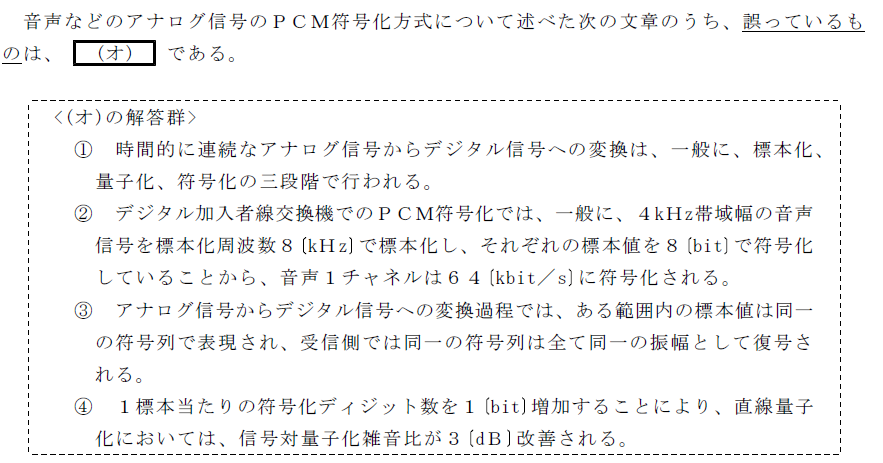 問１
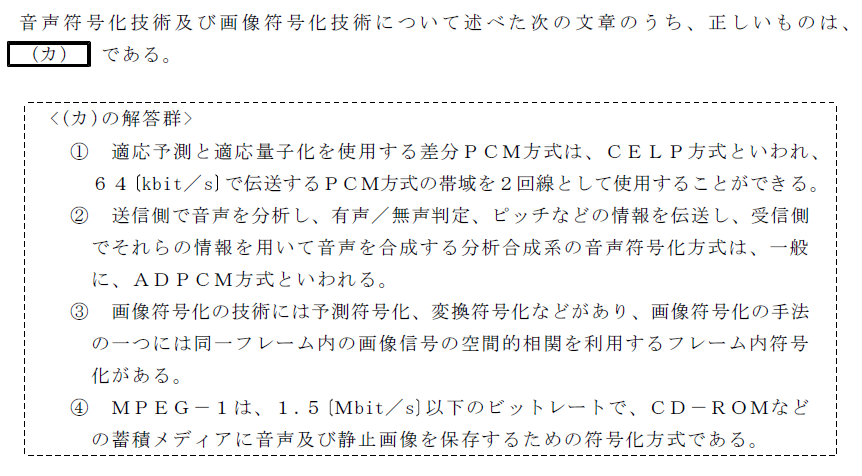 問１
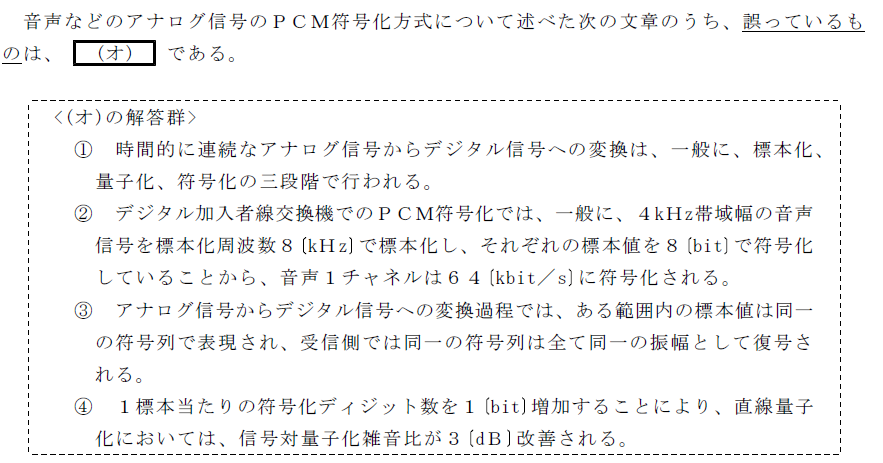 問１
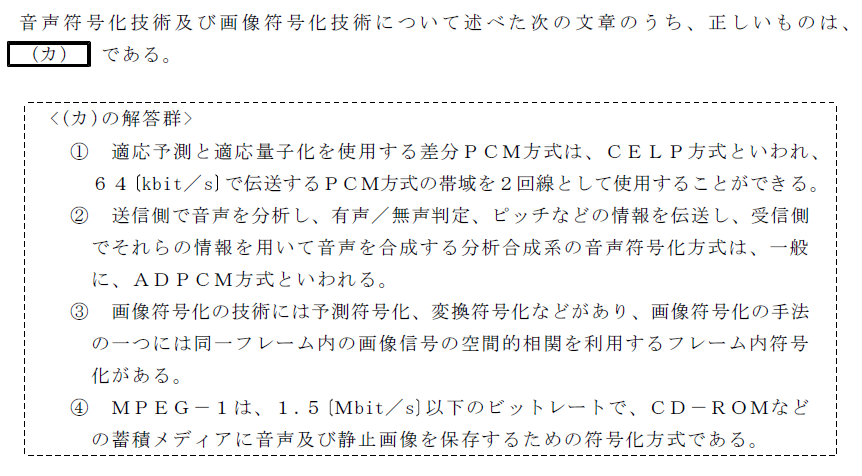 問１
問
問
問
問